Getting Clients to Prepare for Life After Business
Isaiah Stidham, CPA, CFP®, CEPA
Partner, Wealth Advisor, Business Succession Lead
August 8, 2023
Today’s Discussion
The need for Exit Planning
How to start the conversation
Case study
Encouraging action
Getting Clients to Prepare for Life After Business
Business owners are not alone in waiting to talk about exit planning
Getting Clients to Prepare for Life After Business
The Need for Exit Planning
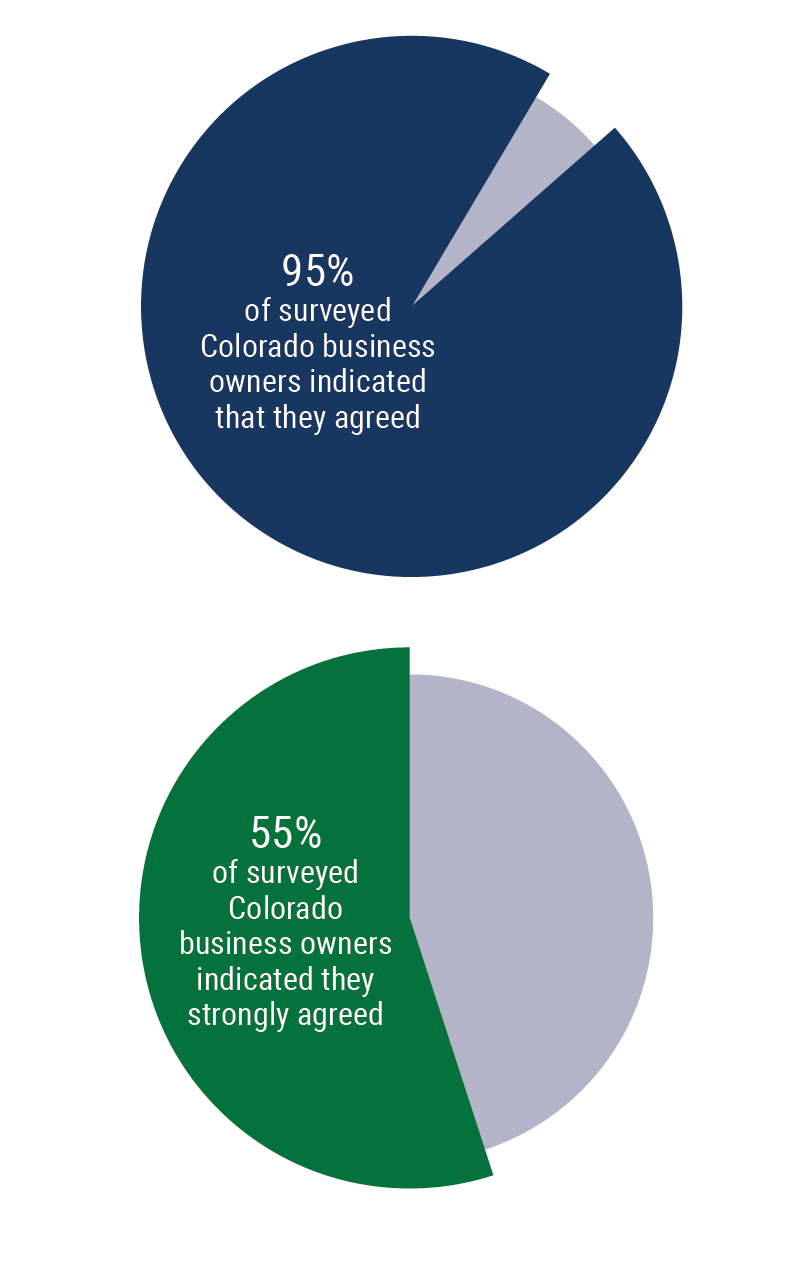 HAVING A TRANSITION STRATEGY IS IMPORTANT FOR MY FUTURE AS WELL AS THE FUTURE OF MY BUSINESS.
Getting Clients to Prepare for Life After Business
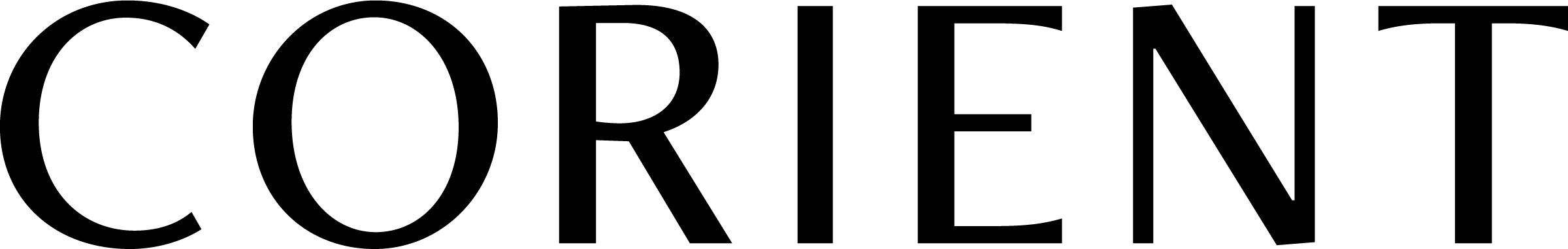 © Exit Planning Institute: September 2022, State of Owner Readiness Report - Colorado
The Need is Now
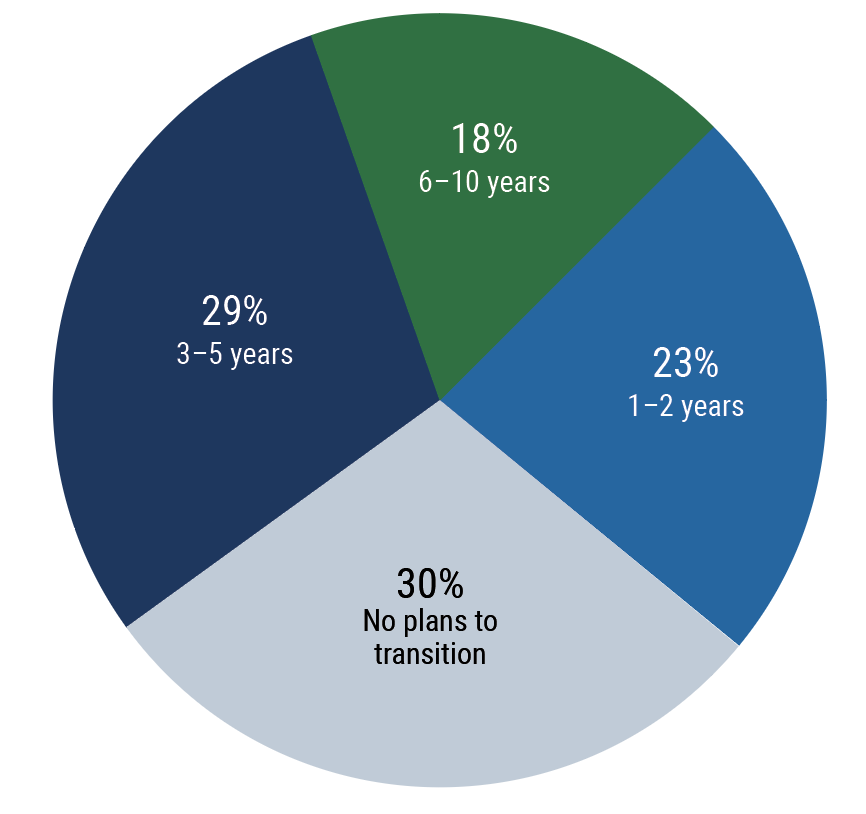 WHEN ARE YOU PLANNING TO TRANSITION THE COMPANY?
Getting Clients to Prepare for Life After Business
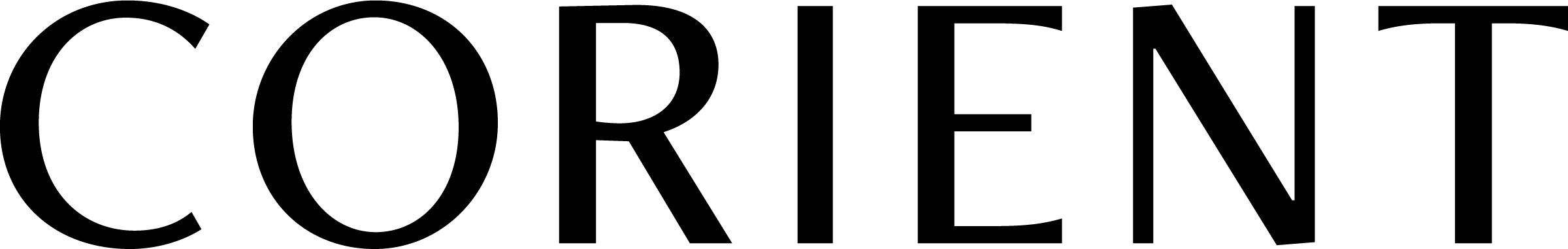 © Exit Planning Institute: September 2022, State of Owner Readiness Report - Colorado
Most Owners Aren’t Ready
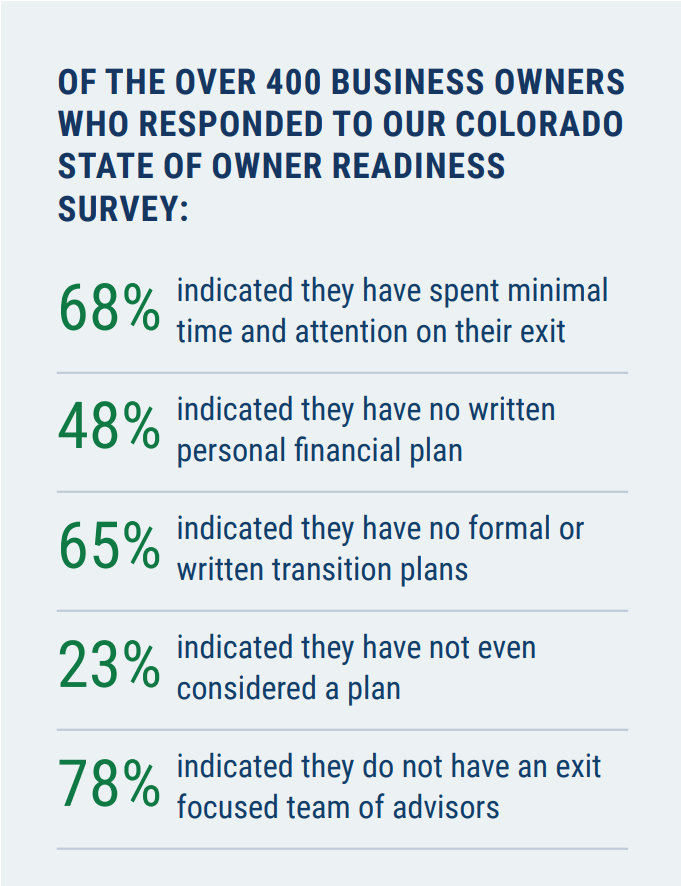 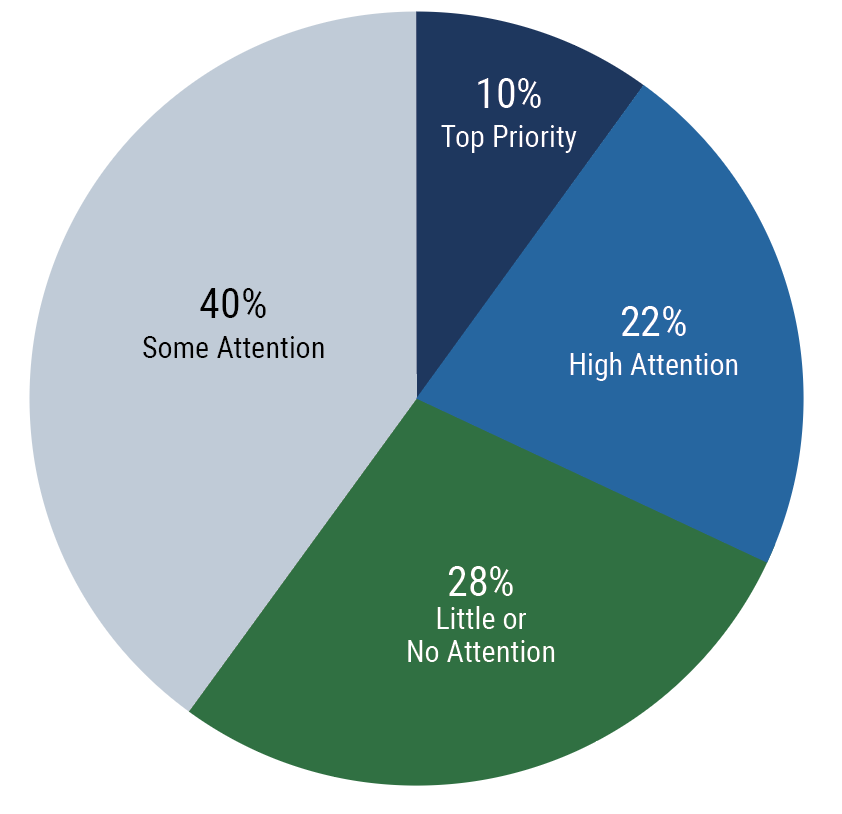 Getting Clients to Prepare for Life After Business
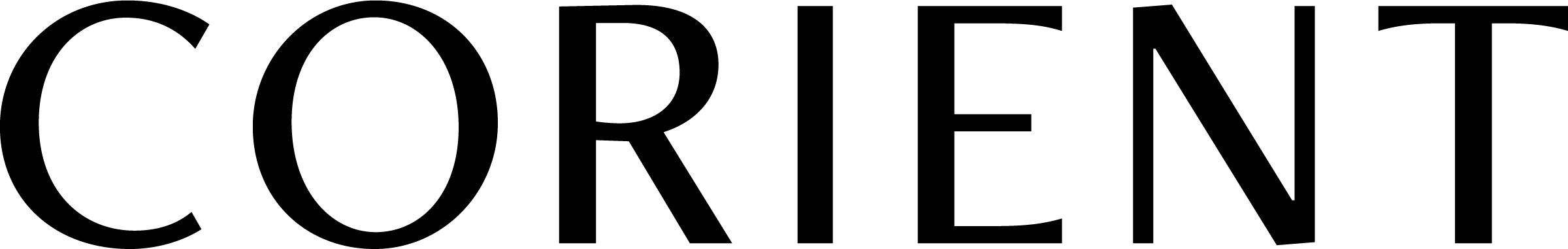 © Exit Planning Institute: September 2022, State of Owner Readiness Report - Colorado
Most Owners Aren’t Ready
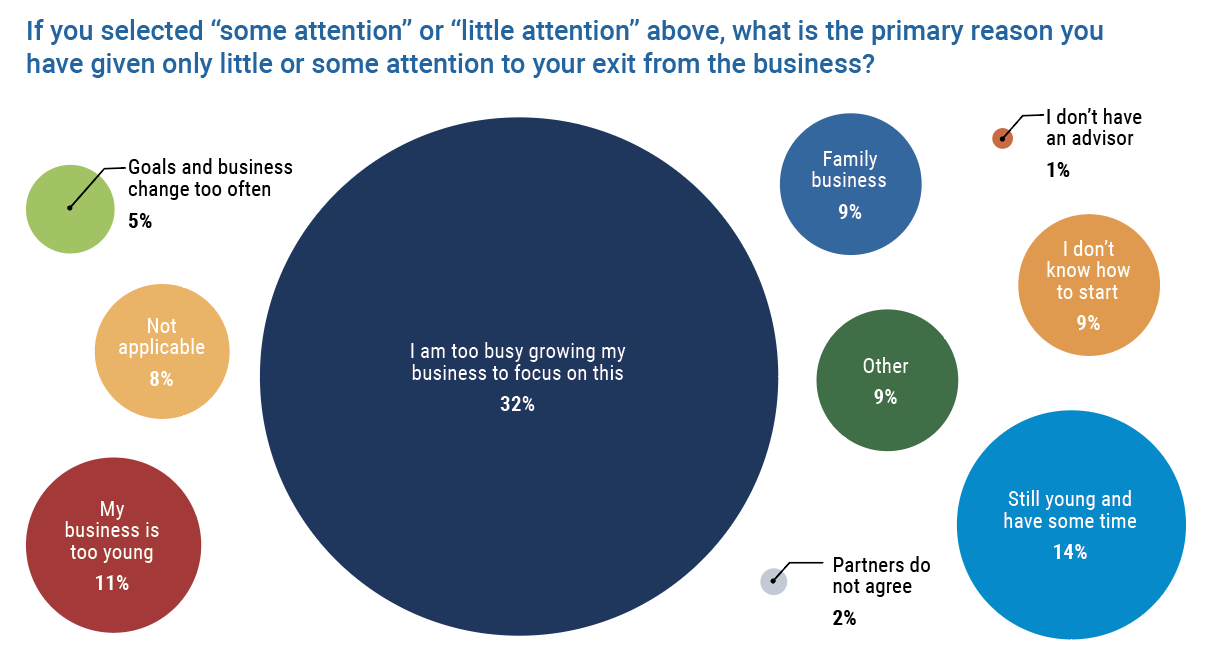 Getting Clients to Prepare for Life After Business
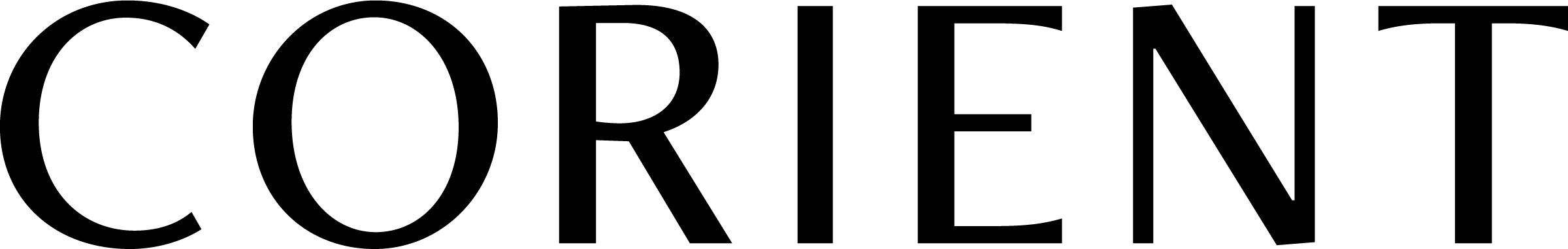 © Exit Planning Institute: September 2022, State of Owner Readiness Report - Colorado
Post-Transaction Emotion
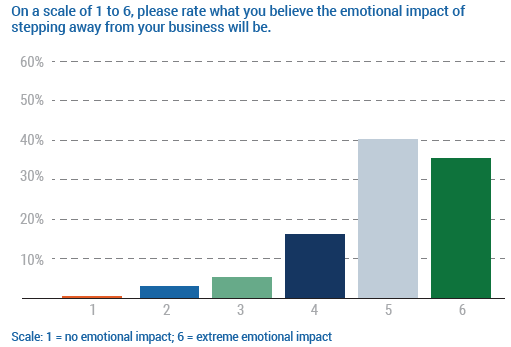 Getting Clients to Prepare for Life After Business
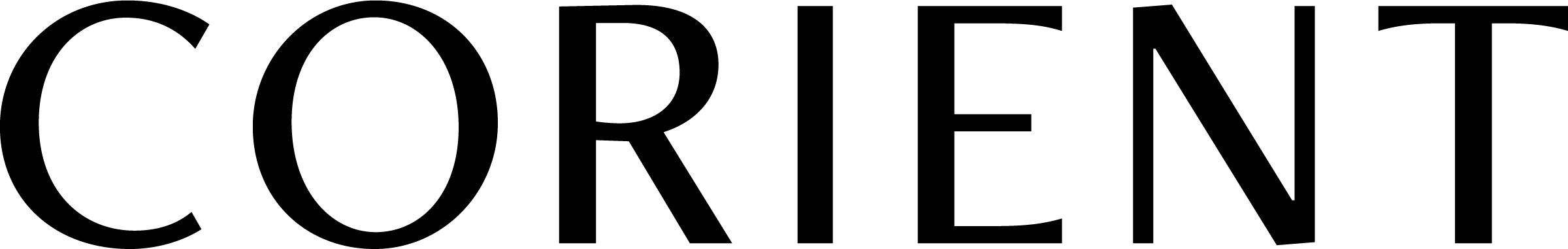 © Exit Planning Institute: October 2021, State of Owner Readiness Report – New York
Expect the Unexpected
Over 50% of business owner exits are not voluntary!
Death 
Disability 
Divorce
Distress/Departure
Disagreement
Getting Clients to Prepare for Life After Business
© 2017 Exit Planning Institute Change the Outcome Presentation
Expect the Unexpected
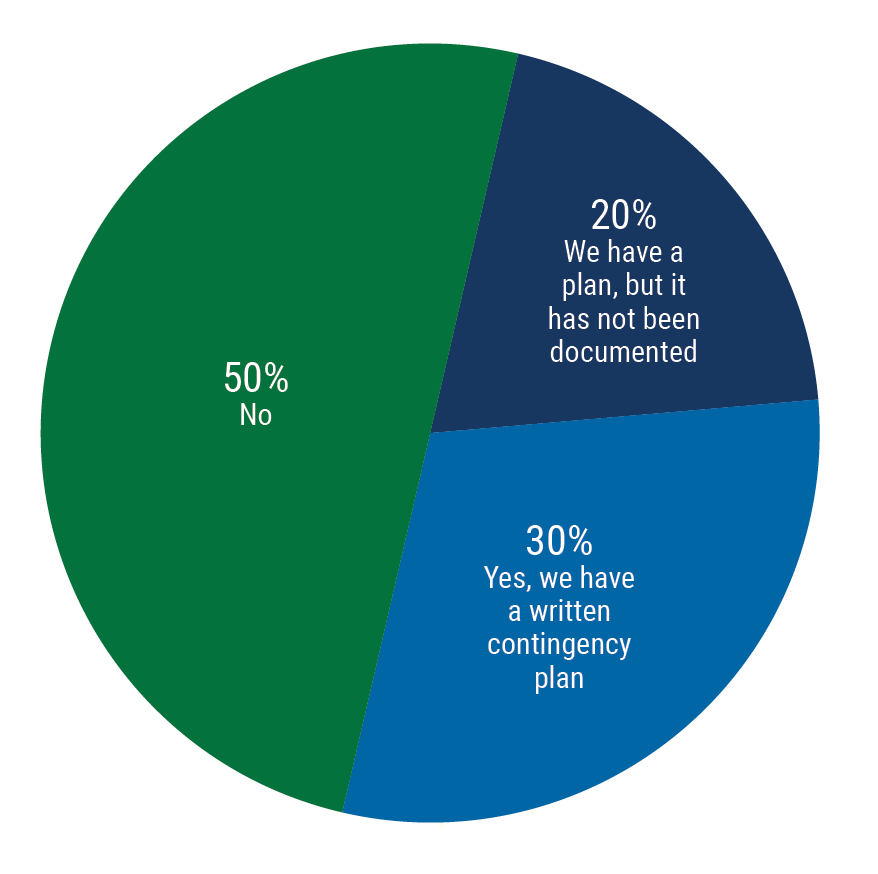 DO YOU HAVE A DOCUMENTED CONTINGENCY PLAN IN PLACE?
Getting Clients to Prepare for Life After Business
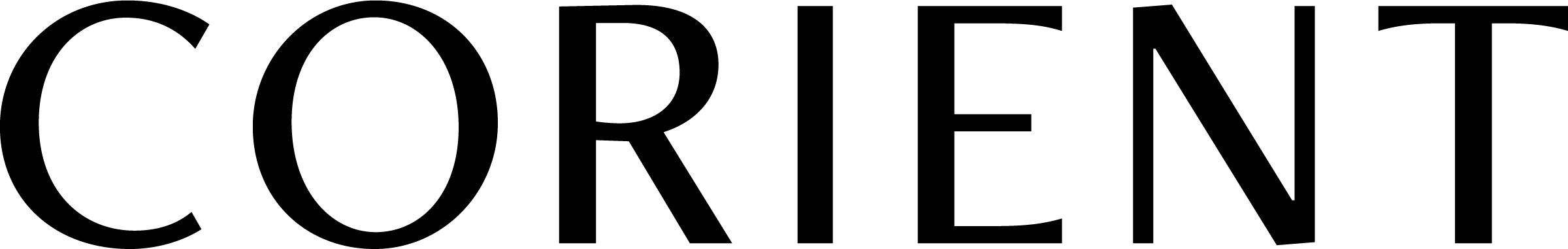 © Exit Planning Institute: September 2022, State of Owner Readiness Report - Colorado
How to Start the Conversation
Getting Clients to Prepare for Life After Business
Business
Personal
Alignment of Goals
Financial
Getting Clients to Prepare for Life After Business
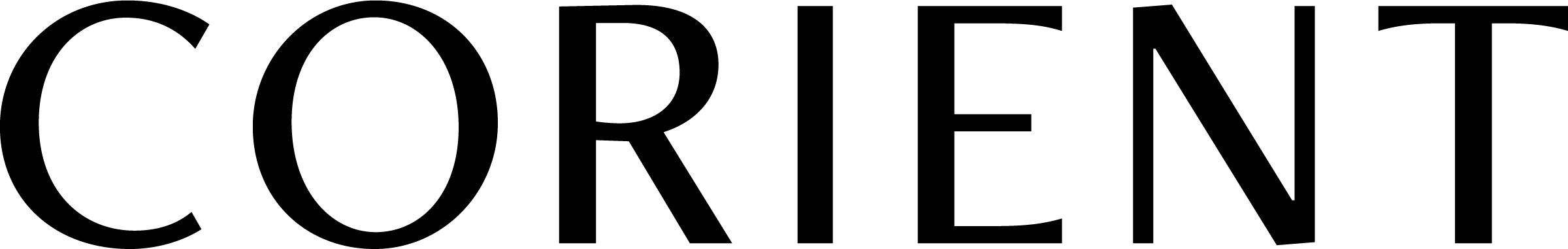 Business: What is the Plan for the Future?
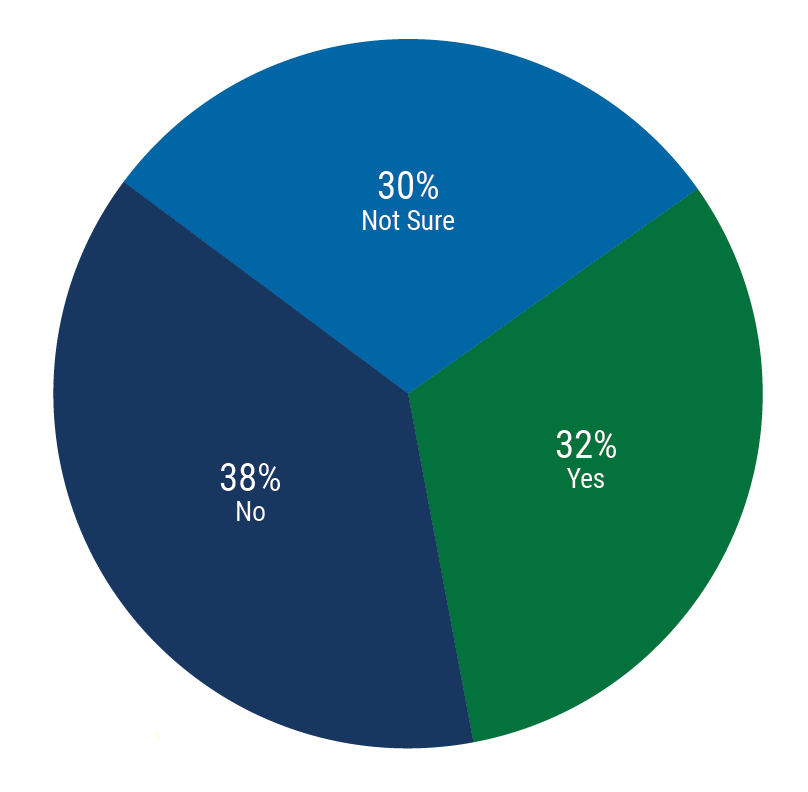 ARE YOU FAMILIAR WITH ALL OF YOUR TRANSITION OPTIONS?
Getting Clients to Prepare for Life After Business
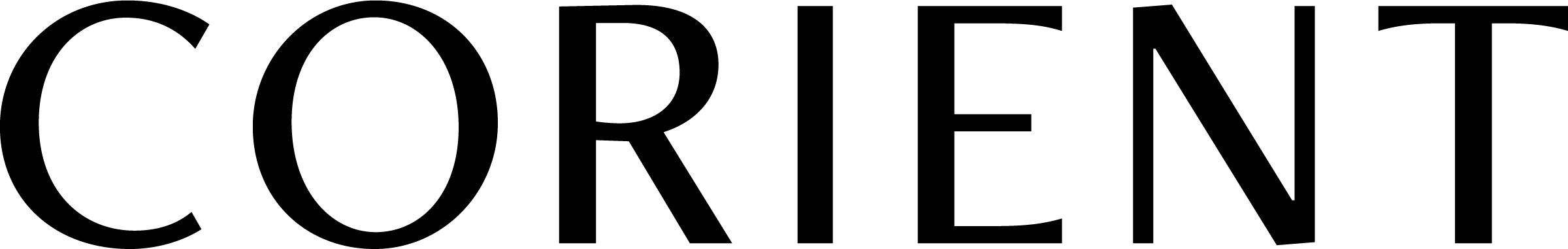 © Exit Planning Institute: September 2022, State of Owner Readiness Report - Colorado
Business: What is the Plan for the Future?
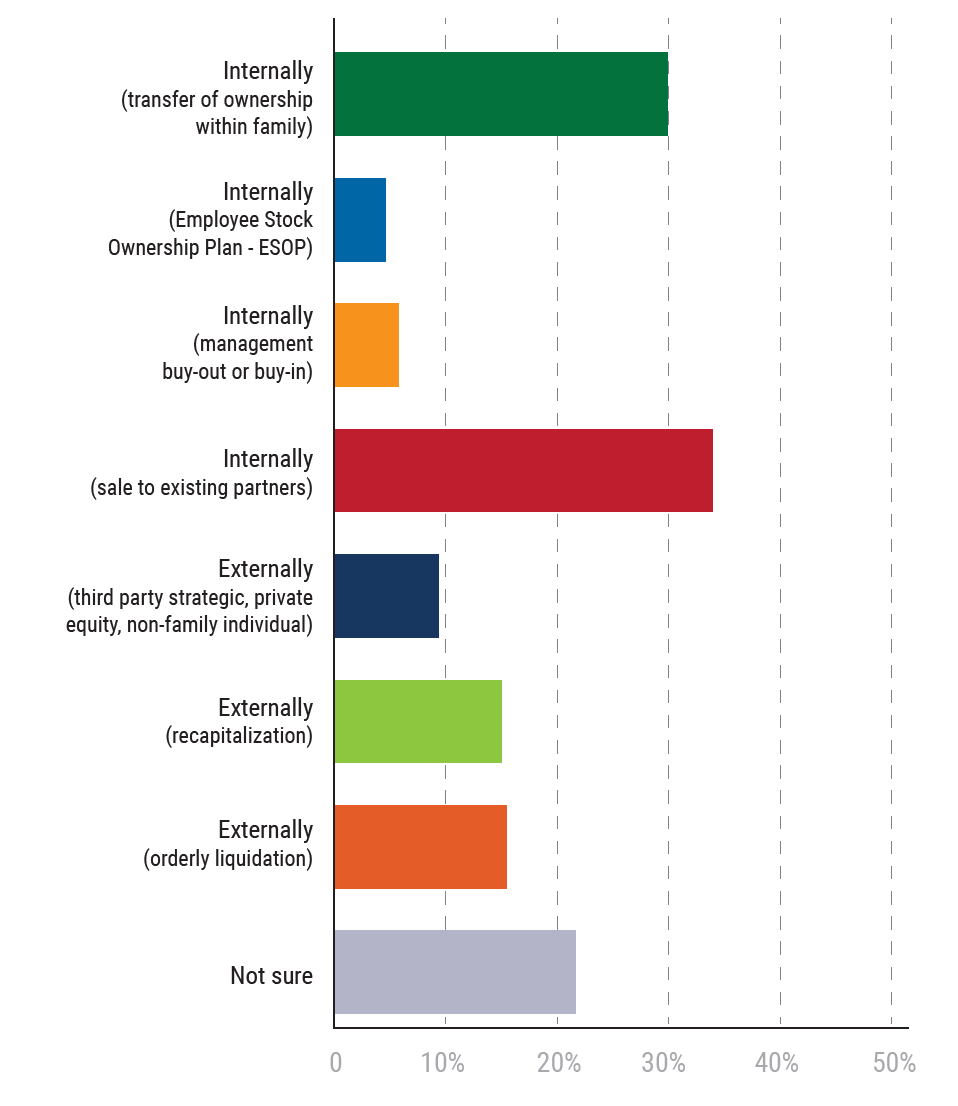 Getting Clients to Prepare for Life After Business
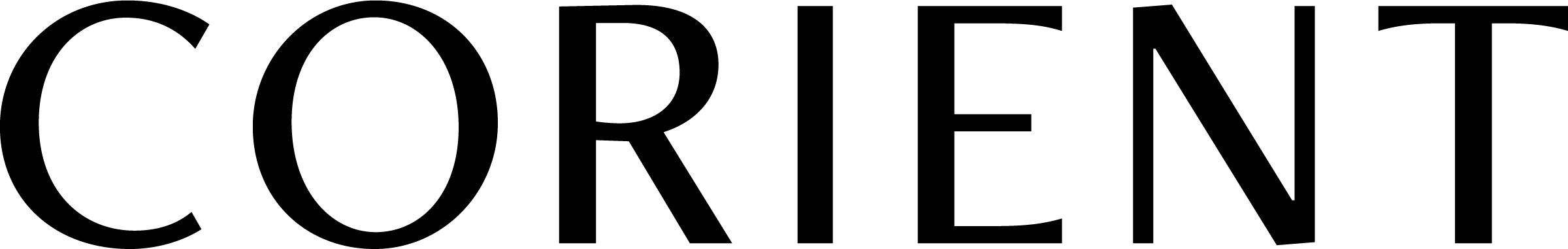 © Exit Planning Institute: September 2022, State of Owner Readiness Report - Colorado
Financial: Do We Have Enough?
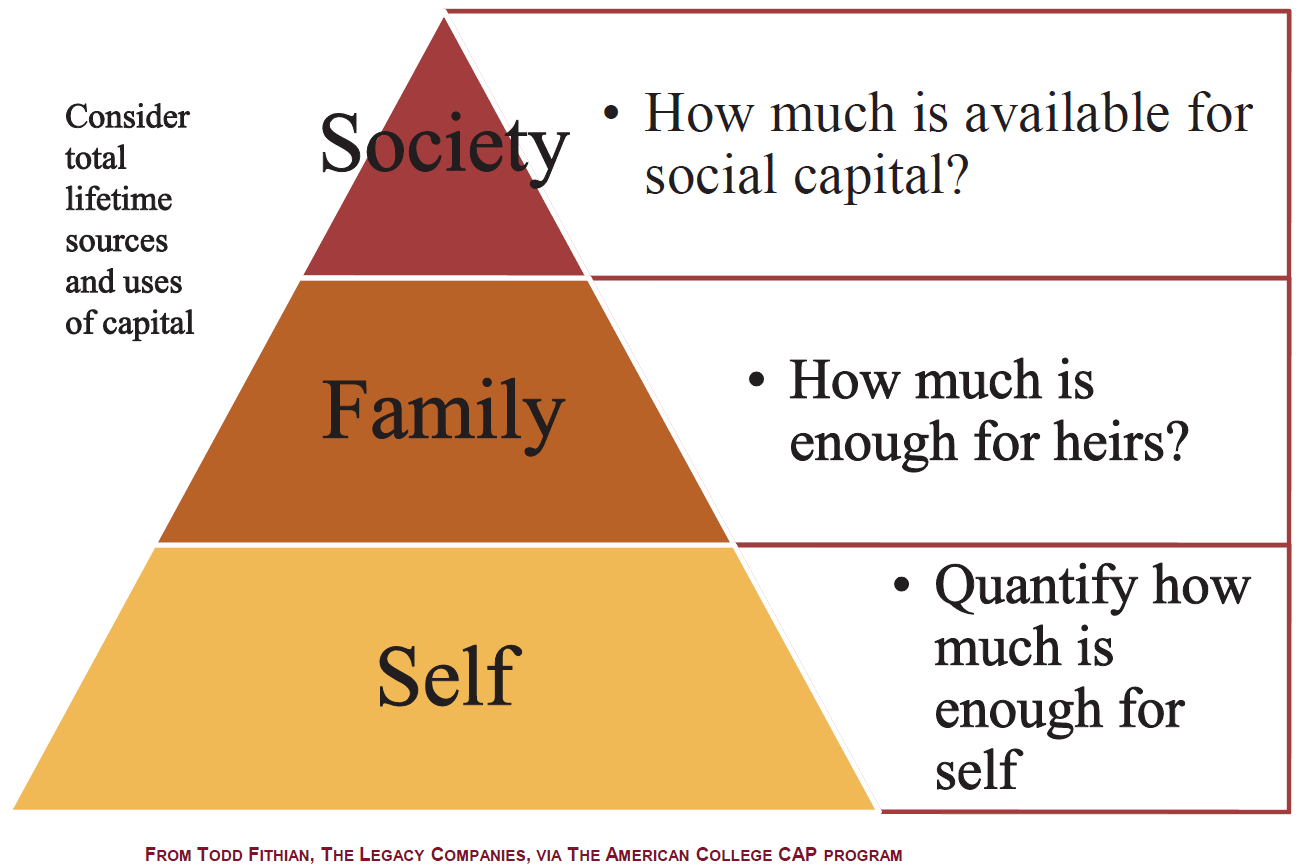 Getting Clients to Prepare for Life After Business
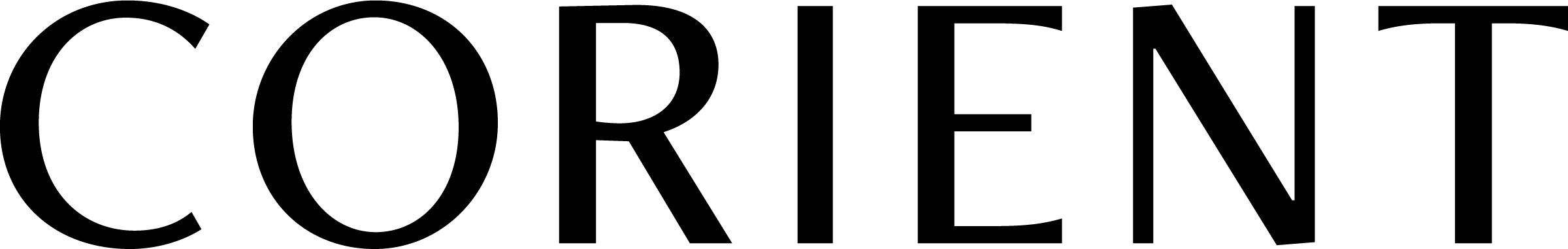 Personal: Life After Business?
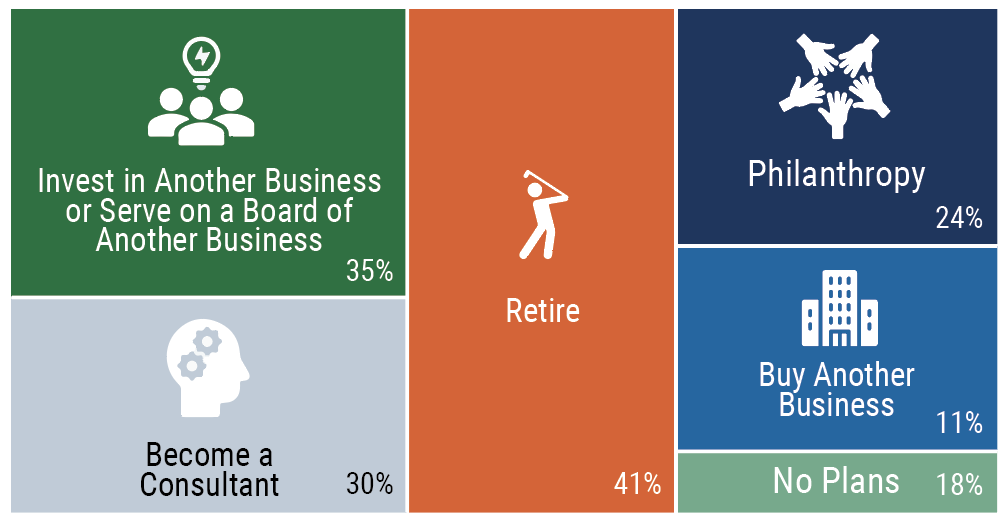 Getting Clients to Prepare for Life After Business
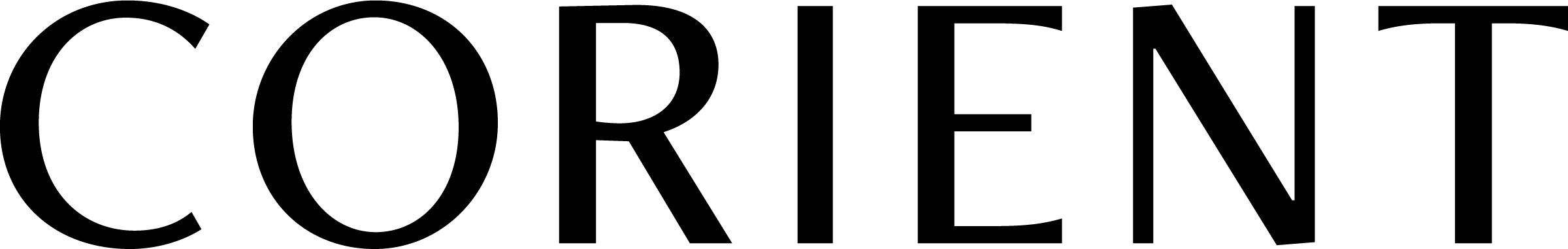 © Exit Planning Institute: September 2022, State of Owner Readiness Report - Colorado
Personal: Life After Business?
HOW “READY” DO YOU CONSIDER YOURSELF PERSONALLY, TO TRANSITION AWAY FROM YOUR BUSINESS AND DO SOMETHING ELSE?
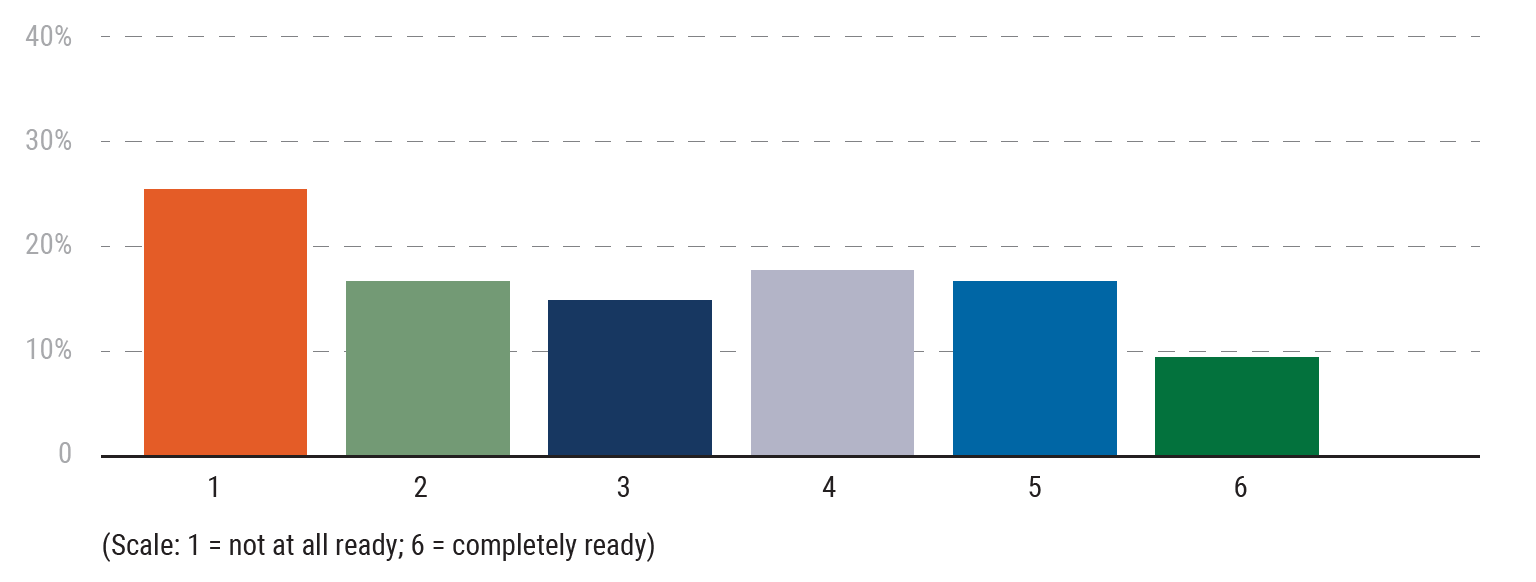 Getting Clients to Prepare for Life After Business
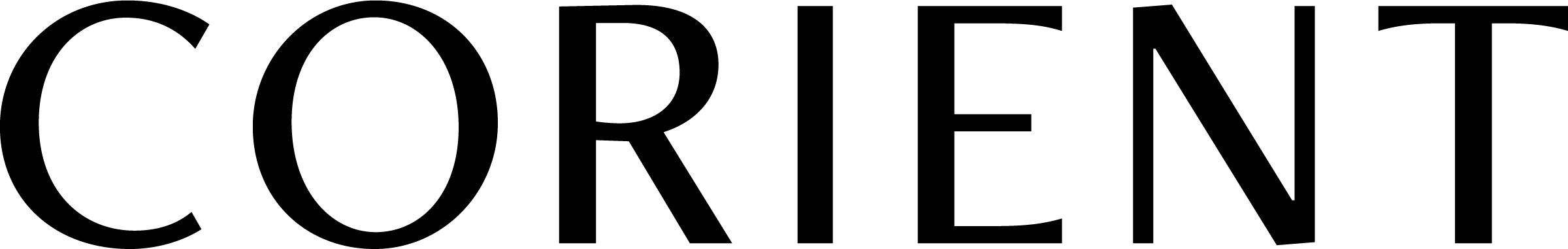 © Exit Planning Institute: September 2022, State of Owner Readiness Report - Colorado
Case Study:Widget Solutions, Inc.
Hypothetical example and not actual client situation
Getting Clients to Prepare for Life After Business
Case Study: Widget Solutions
Established: 1976
Pioneer in manufacturing of various widgets
Employees: 120
2022 Revenue: $30 million
2022 EBITDA: $2.4 million
Loyal employee base
Concentration of responsibilities remain with founder
Getting Clients to Prepare for Life After Business
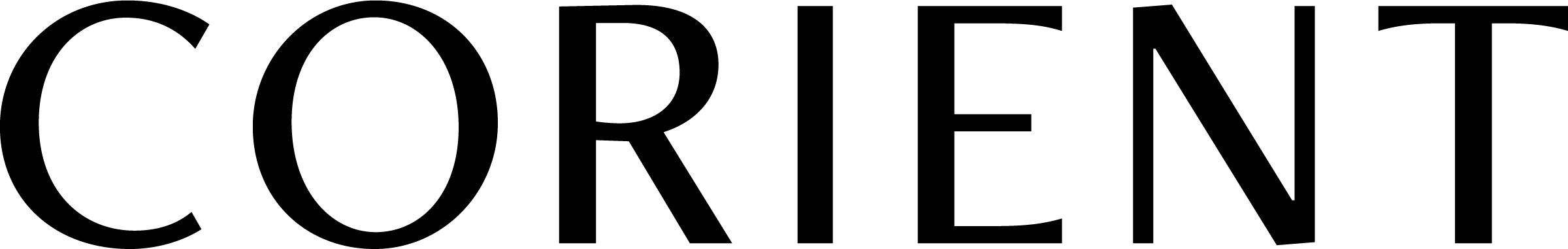 Hypothetical example and not actual client situation
Case Study: Rich & Beverly
Getting Clients to Prepare for Life After Business
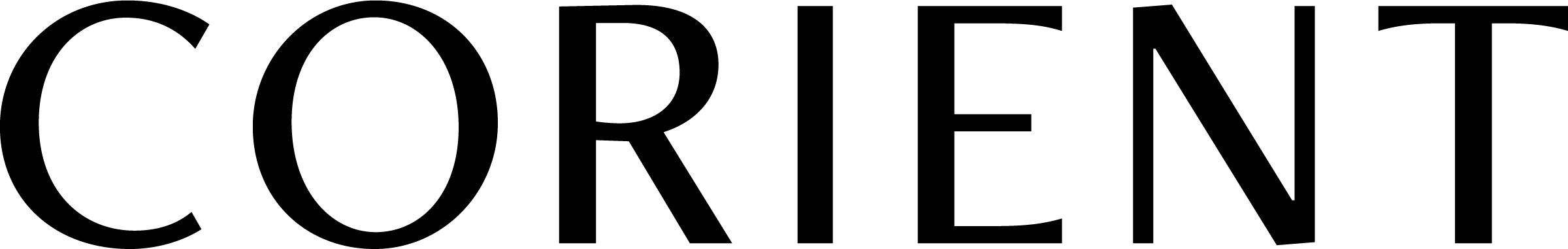 Hypothetical example and not actual client situation
Case Study: Rich & Beverly
Financial
Salary: $625,000
Add’l company distributions: $875,000
Personal expenses “deducted”: $600,000
Rich assumes $1.2 million annual “income” needs
Rich’s “napkin math” needs: $42 million
Non-business assets: $4.8 million
10% of company has already been gifted to Trust
Getting Clients to Prepare for Life After Business
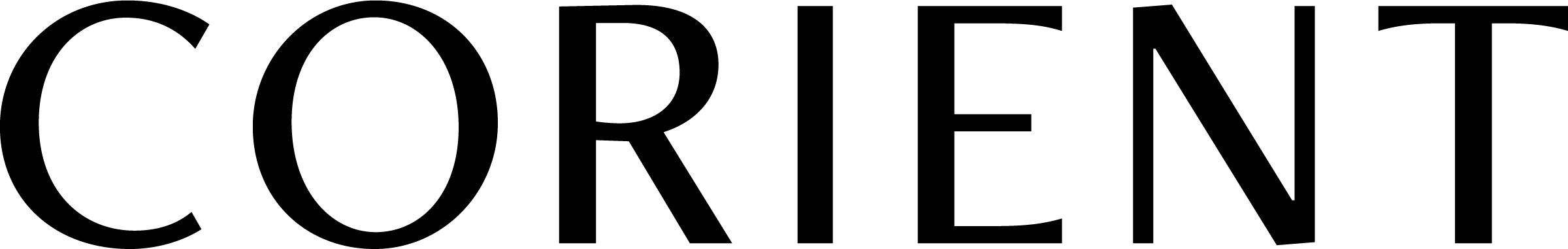 Hypothetical example and not actual client situation
Case Study: Rich & Beverly
Personal Goals/Interests
Retire at 72
Avid car collector/racer
Very active in local communities
Residences in Ohio, Tennessee and North Carolina
Getting Clients to Prepare for Life After Business
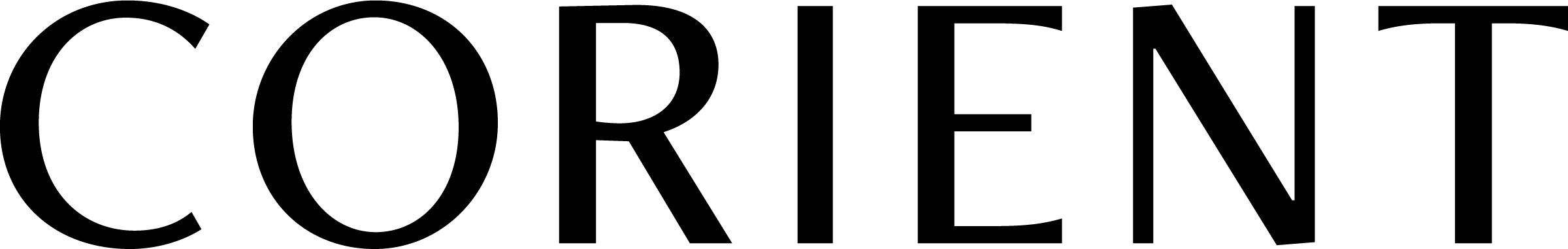 Hypothetical example and not actual client situation
Do You Really Want to Rely on a Napkin?
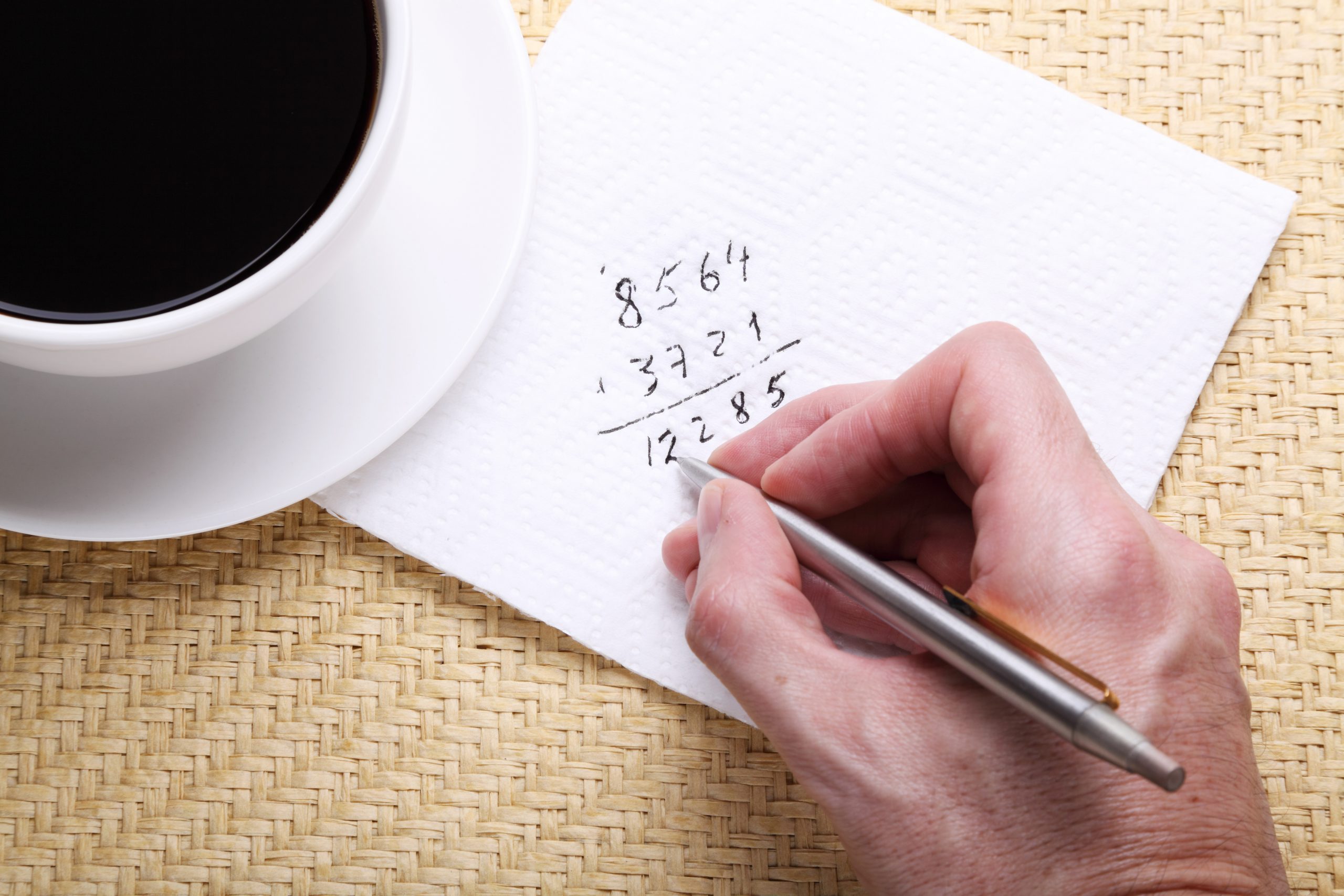 I think we can do better! Let’s prove it out…
Getting Clients to Prepare for Life After Business
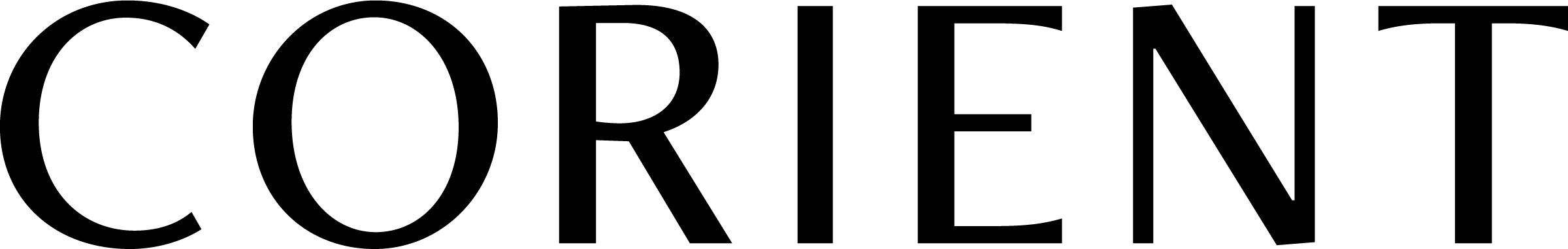 More to Explore
Work to gain a better understanding of actual spending:
Expenses per property and plans for each
Confirm exact expenses paid by company
Discuss potential changes to spending in “retirement”

Gain a better understanding of business income/cashflow/tax situation

Discuss goals around race team going forward

Explore potential goals around family/charity/community
Getting Clients to Prepare for Life After Business
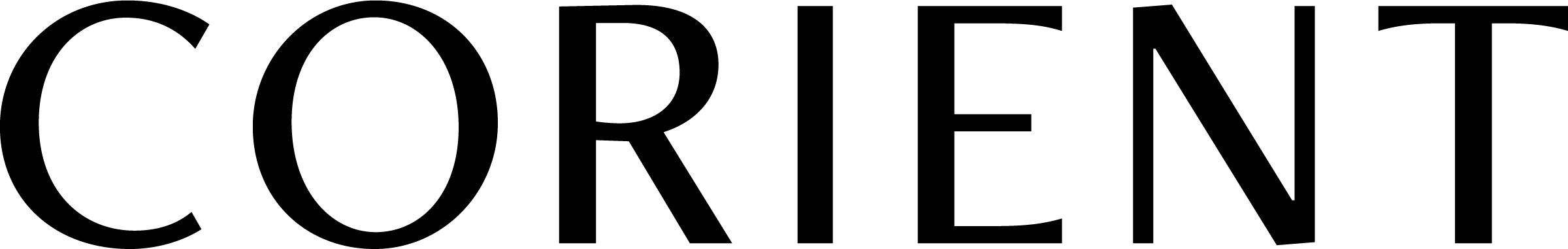 Portfolio Withdrawal Rates
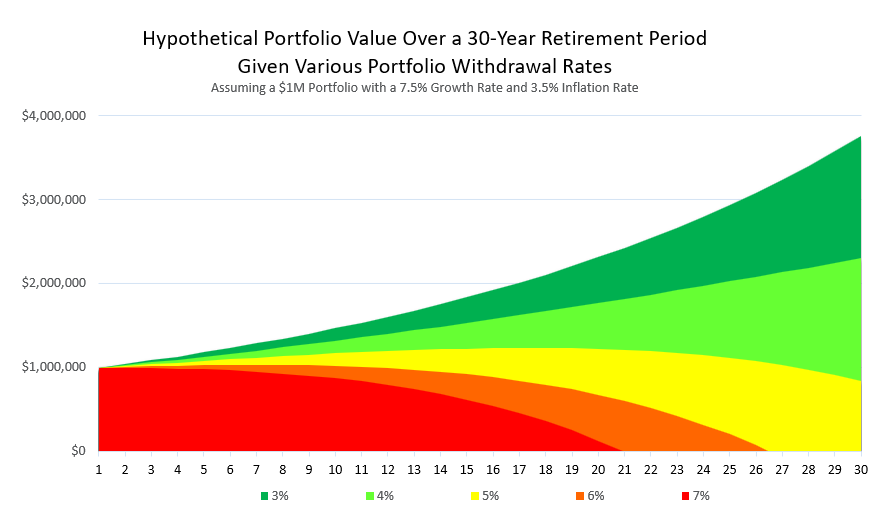 Getting Clients to Prepare for Life After Business
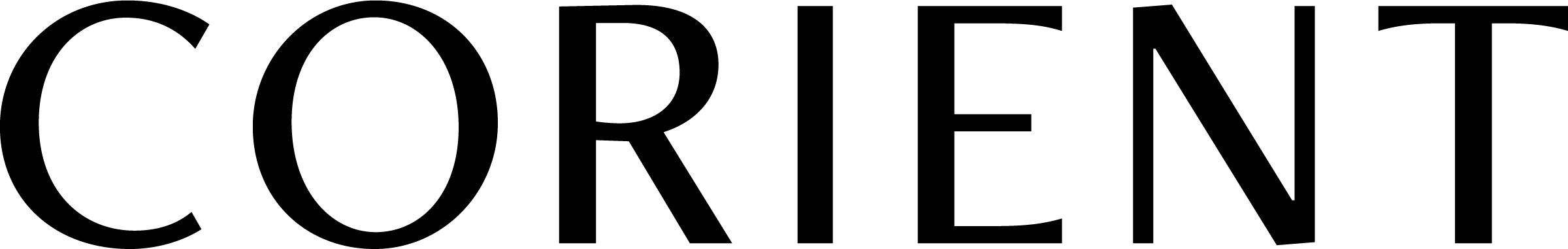 Corient calculations
Monte Carlo Analysis
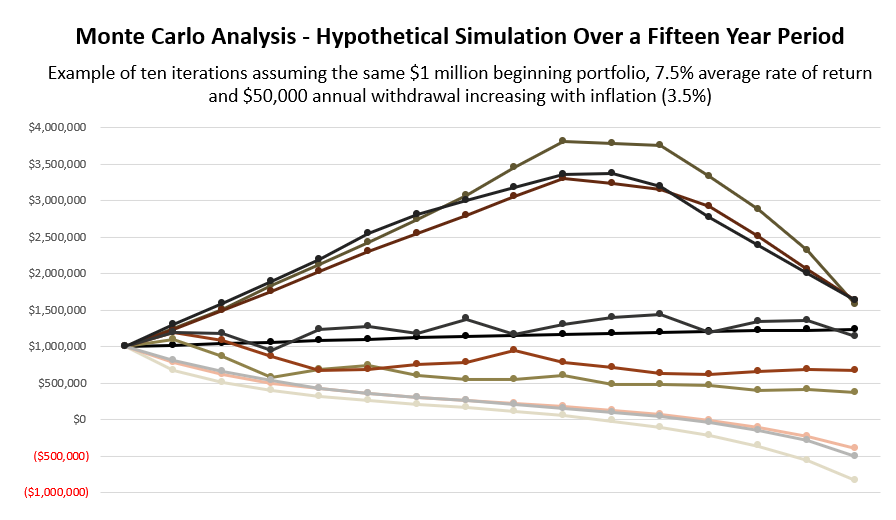 Getting Clients to Prepare for Life After Business
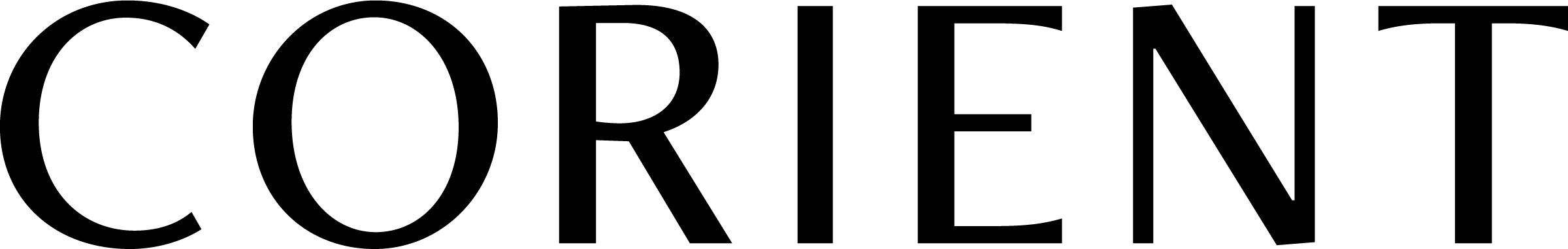 Corient calculations
Sensitivity Around Business Value
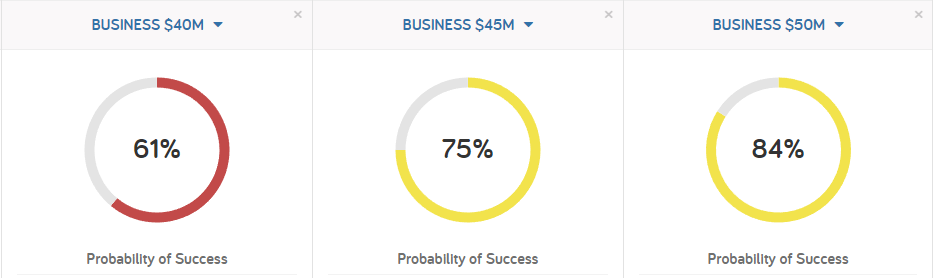 Getting Clients to Prepare for Life After Business
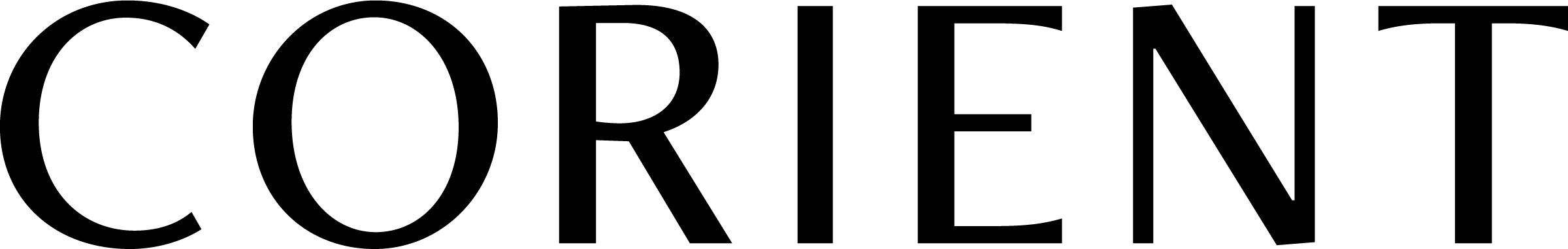 Corient calculations through eMoney
Sensitivity Around Business Value
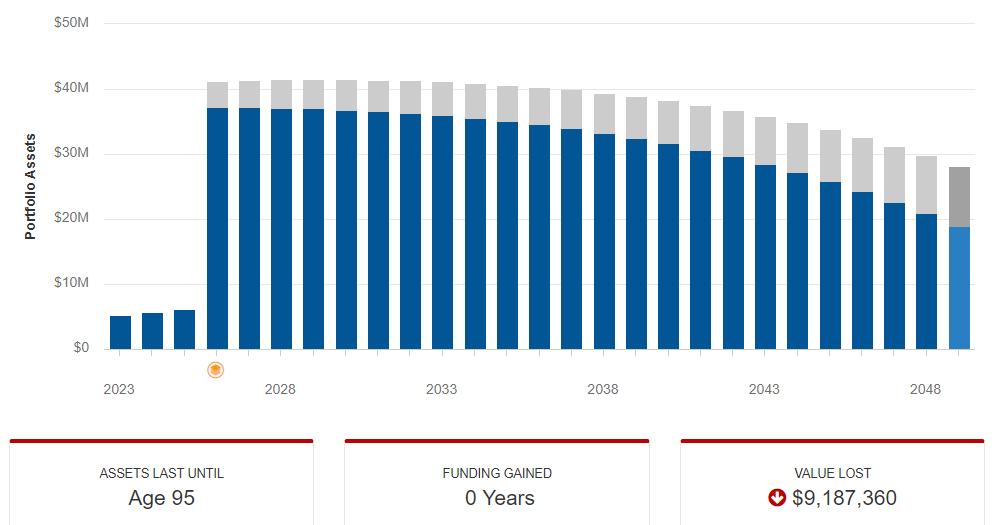 Impact of $40M Sale
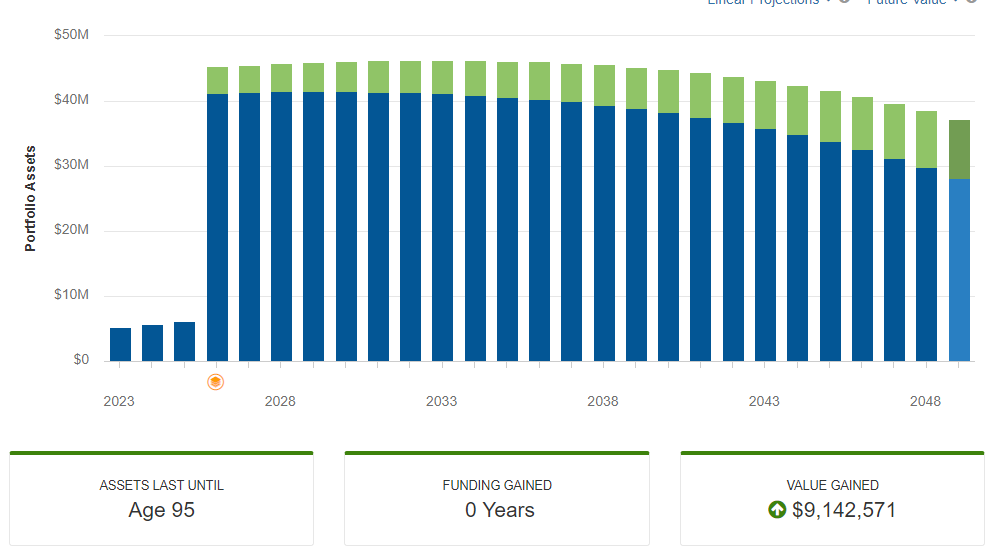 Impact of $50M Sale
Getting Clients to Prepare for Life After Business
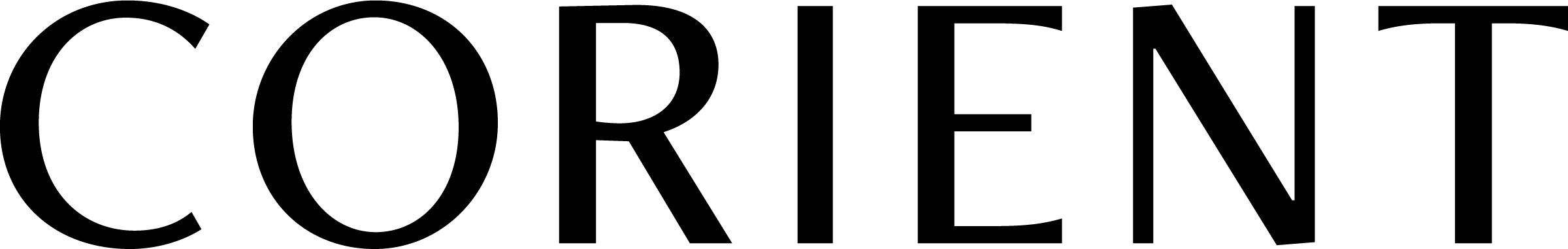 Corient calculations through eMoney
Closing the Wealth Gap
PROFIT   X   MULTIPLE   =    VALUE
Getting Clients to Prepare for Life After Business
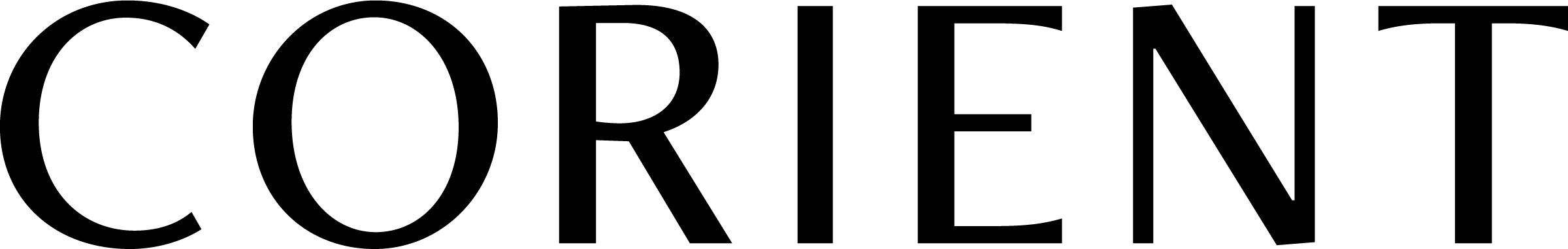 Common Value Formula
Closing the Wealth Gap
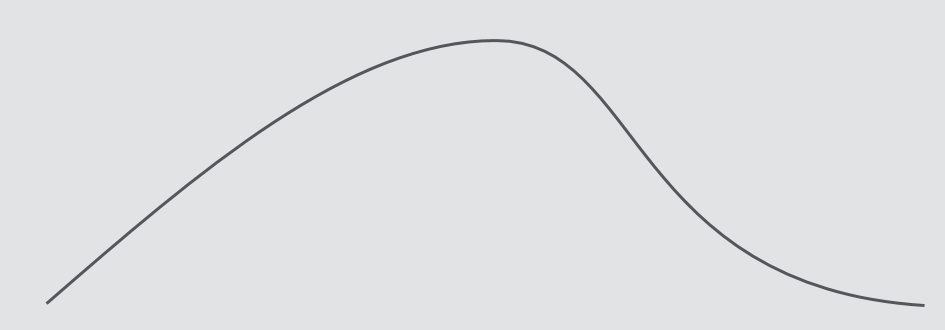 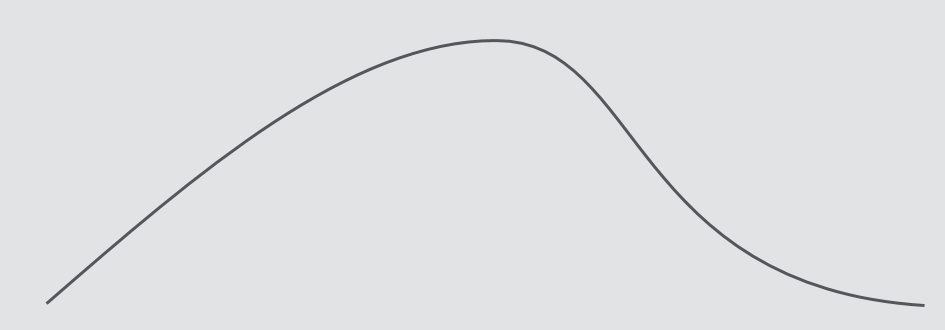 DISCOUNT
INDUSTRY AVERAGE
BEST IN CLASS
Getting Clients to Prepare for Life After Business
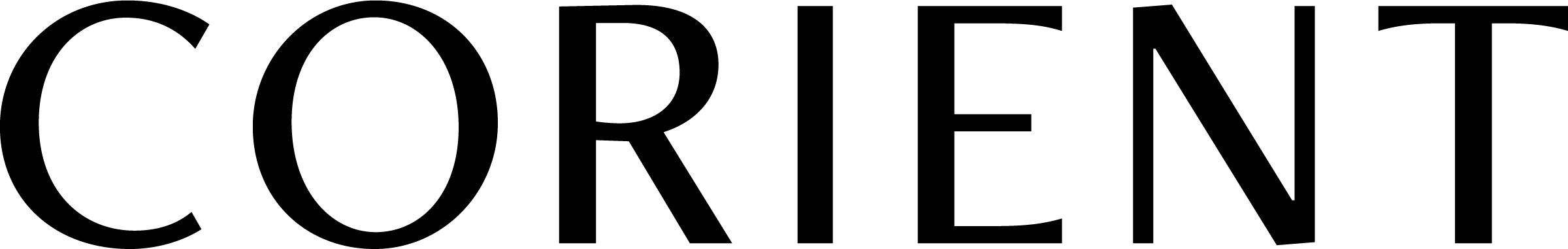 Encouraging Action
Getting Clients to Prepare for Life After Business
Reviewing the Facts
95% of business owners agree having a transition strategy is important to their future

Over 50% of business owners anticipate transitioning in the next five years

However, 68% have spent minimal time on planning their exit and life after

Even for those with a plan, most exits are not voluntary
Getting Clients to Prepare for Life After Business
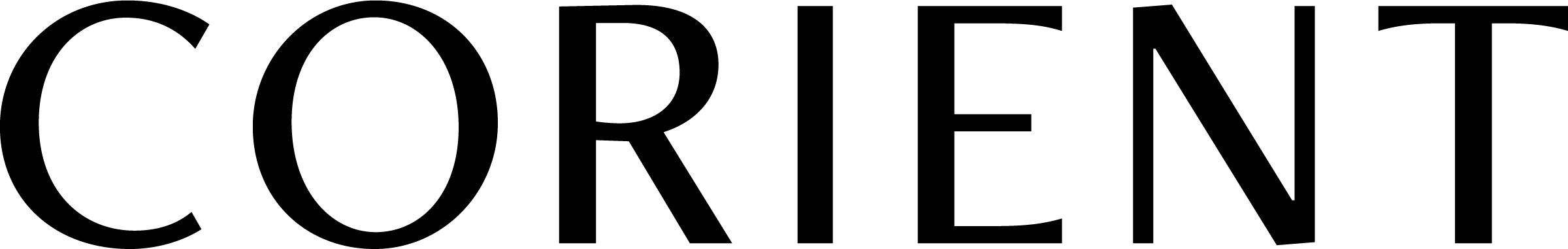 © Exit Planning Institute: September 2022, State of Owner Readiness Report - Colorado
Deep Dive Into Planning
Business
Readiness and attractiveness are a state of fact, not of mind
How do your clients look to push their company from “average” to best-in-class attractiveness?

Financial
How much do they need?
Are they taking the appropriate steps now for their financial future?

Personal
Retirement is just the state of a whole new phase of life and not the finish line. What does life after business look like for them?
What is you’re their significance?
Getting Clients to Prepare for Life After Business
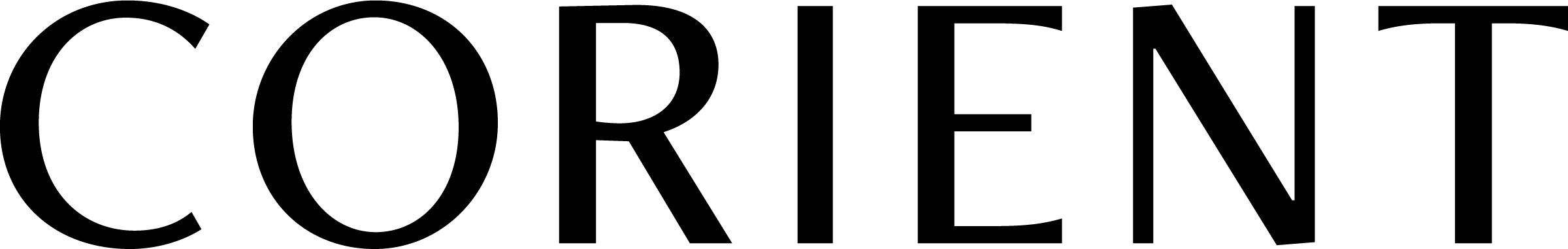 Encouraging Action
You are a trusted influencer in their preparedness

Collaborate with experts in the space to develop a strategy

You become a hero in helping them out of paralysis and into planning
Getting Clients to Prepare for Life After Business
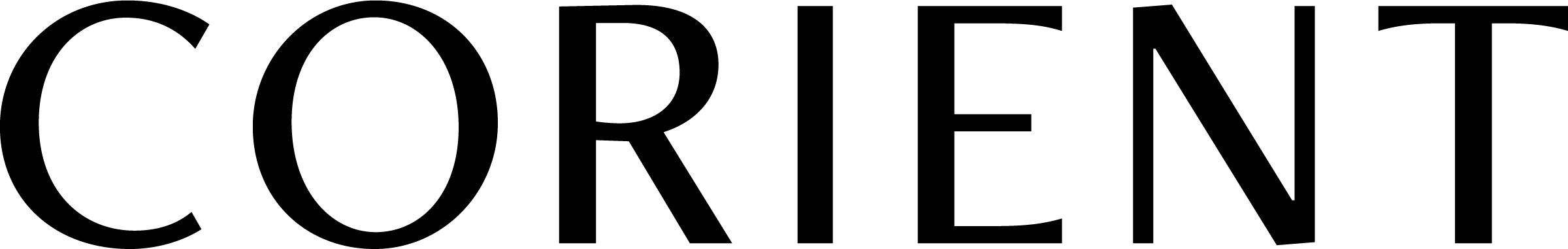 Questions?Thank you!
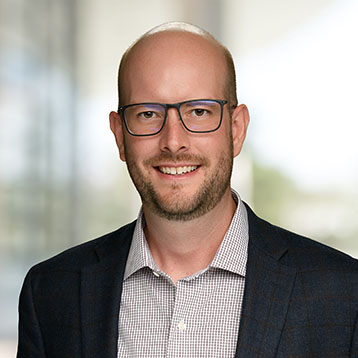 Isaiah Stidham, CPA, CFP®, CEPA
Partner, Wealth Advisor, Business Succession Lead

Isaiah.Stidham@corient.com
614-481-6900
Getting Clients to Prepare for Life After Business
Disclosures
This information is for educational purposes and is not intended to provide, and should not be relied upon for, accounting, legal, tax, insurance, or investment advice. This does not constitute an offer to provide any services, nor a solicitation to purchase securities. The contents are not intended to be advice tailored to any particular person or situation. We believe the information provided is accurate and reliable, but do not warrant it as to completeness or accuracy. This information may include opinions or forecasts, including investment strategies and economic and market conditions; however, there is no guarantee that such opinions or forecasts will prove to be correct, and they also may change without notice. We encourage you to speak with a qualified professional regarding your scenario and the then-current applicable laws and rules.
 
Different types of investments involve degrees of risk. The future performance of any investment or wealth management strategy, including those recommended by us, may not be profitable or suitable or prove successful. Past performance is not indicative of future results. One cannot invest directly in an index or benchmark, and those do not reflect the deduction of various fees that would diminish results. Any index or benchmark performance figures are for comparison purposes only, and client account holdings will not directly correspond to any such data.
 
Advisory services are offered through CI Private Wealth and its affiliates, each being a registered investment adviser (“RIA”) regulated by the U.S. Securities and Exchange Commission (“SEC”). The advisory services are only offered in jurisdictions where the RIA is appropriately registered. The use of the term “registered” does not imply any particular level of skill or training and does not imply any approval by the SEC. For a complete discussion of the scope of advisory services offered, fees, and other disclosures, please review the RIA’s Disclosure Brochure (Form ADV Part 2A) and Form CRS, available upon request from the RIA and online at https://adviserinfo.sec.gov/. We also encourage you to review the RIA’s Privacy Policy and Code of Ethics, which are available upon request.
 
Family office services, such as tax preparation and bill pay services, are exclusively provided by CIPW Family Office Services, LLC (Family Office Services), an affiliate of CI Financial Corp. and the RIAs. Family Office Services is not a registered investment adviser or accounting firm and does not offer or provide investment or accounting advice or services.
Getting Clients to Prepare for Life After Business